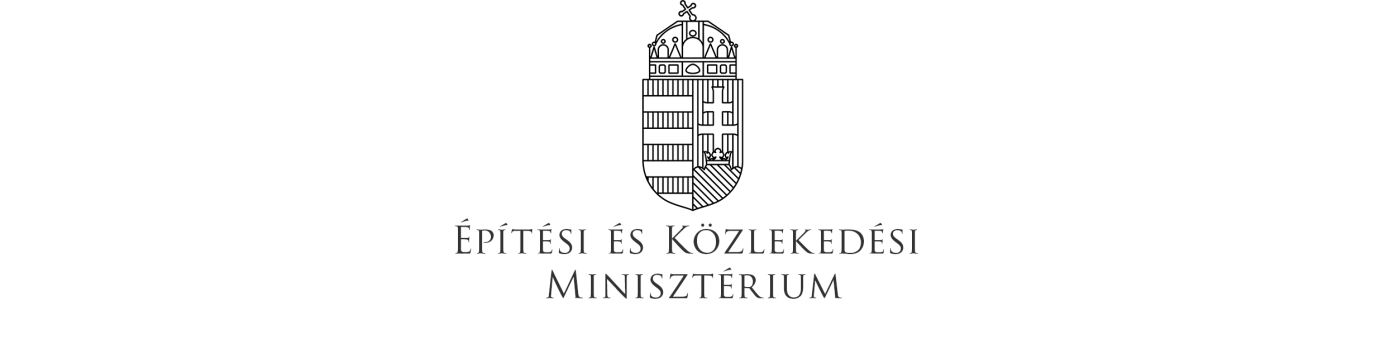 Közlekedési Hatósági ügyekért felelős helyettes államtitkárság
Vasúti Hatósági Főosztály
Vasúti Igazgatási Központi Informatikai Rendszerbemutató
Sallói BálintLakatos Norbert

2024. március 27.
Vasúti Igazgatási Központi Informatikai Rendszerbemutató
Készítette: Sallói Bálint,Lakatos Norbert
Modulok
Hatósági eljárások
Tervtár
Infrastruktúra nyilvántartó
Business Intelligence (BI)
1
Kérelem beérkezése
SZÜF-felületkérelem
Hatósági eljárások modul
Tartalmazzon legalább egy kérelmet
2
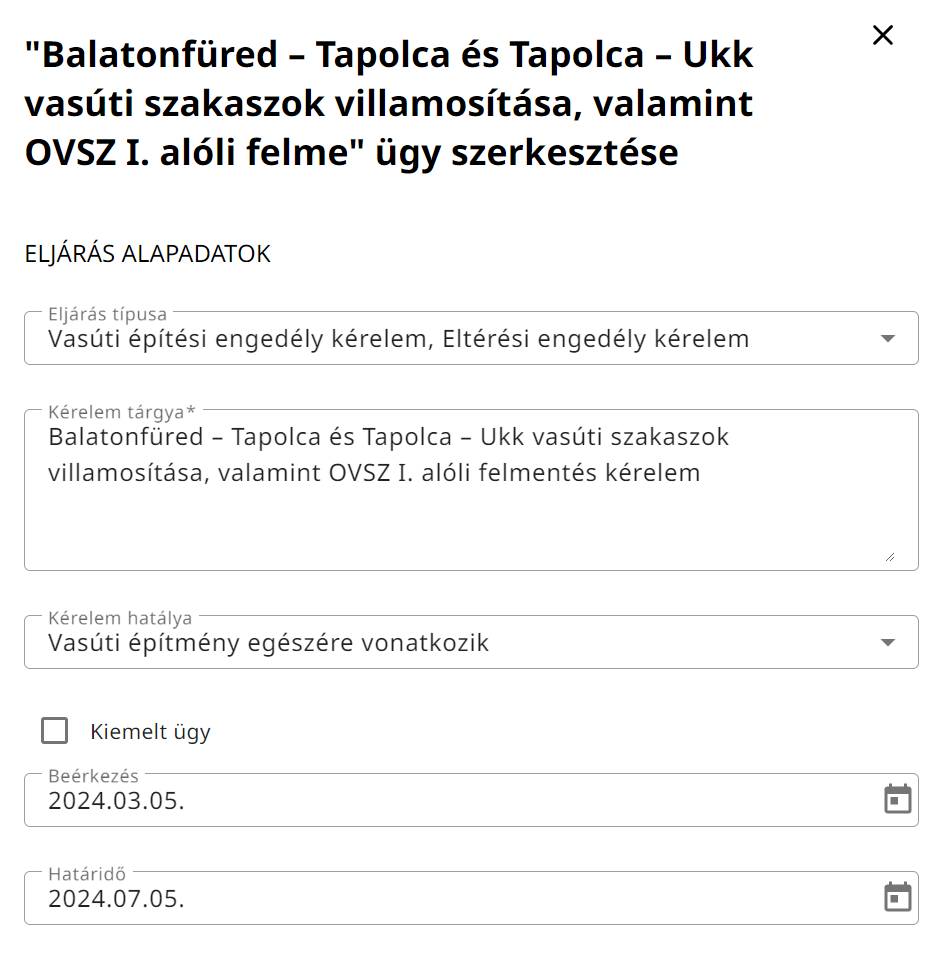 Beérkezett kérelem
Eljárás típusa
Eljárás tárgya
Kérelem hatálya
Beérkezés ideje
3
Határidő
Kérelem státusza
Beérkezett
Folyamatban
Szüneteltetve
Lezárt
Piszkozat
4
Beérkezett kérelem
Ügyintéző megadása
Felelős osztály
Felelős ügyintéző
További ügyintéző
Asszisztensek
Ügyintézés folyamatban
5
Folyamatban lévő ügy
Hatósági dokumentumok kiadása
Mennyiségi ellenőrzés
Tartalmi ellenőrzés
Szakértői megbízás
6
[Speaker Notes: Beszéljünk arról is, hogy ezeket a lépéseket, meg ezek allépéseit a feladatok között lehet lépésről lépésre követni.]
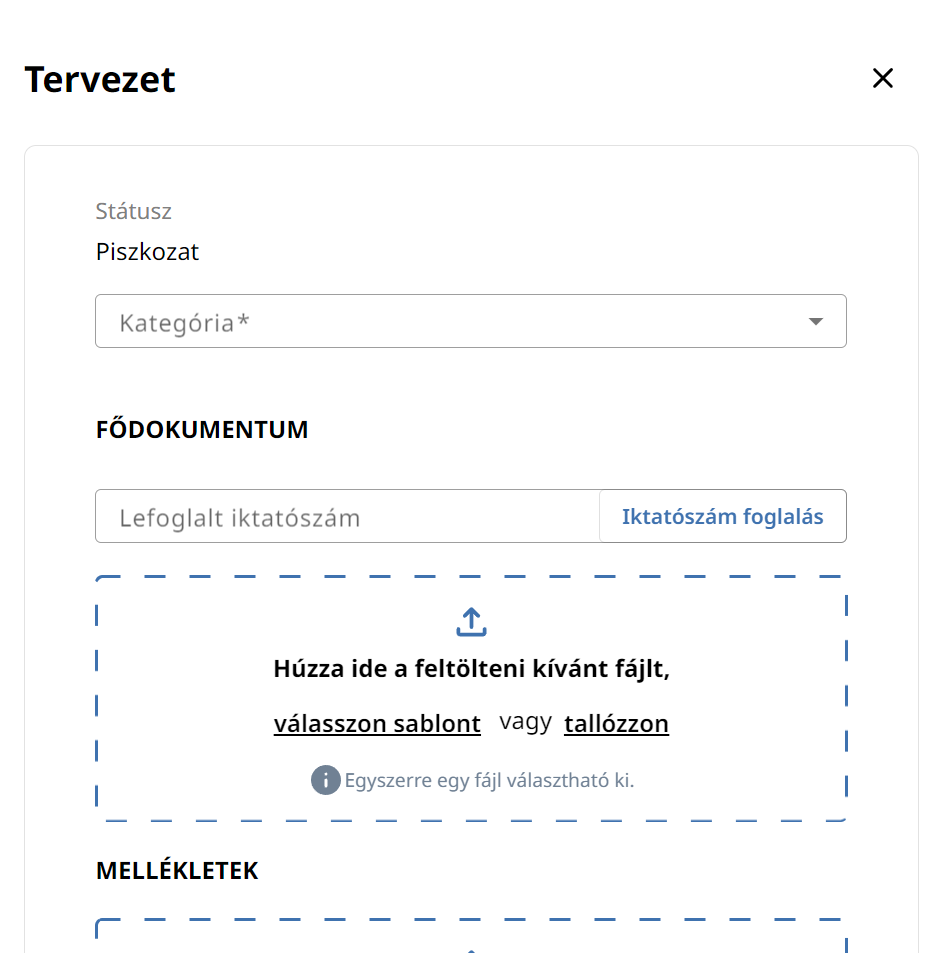 Kategória
Hatósági iratok
Elkészítés
Előre megírt
Sablonból generált
Mellékletek
Címzettek kiválasztása
Hatósági dokumentumok
7
[Speaker Notes: Amikor megjelenik a hatósági iratok pont, beszélni kéne, hogy milyen iratkategóriák vannak alatta.]
Ügyfelek, érintettek
Kérelemmel kerülnek megadásra
Bővíthető
Egyesével
Tömegesen
Módosítható
Törölhető
Szűrhető adatok
8
[Speaker Notes: Amikor szó kerül a bővítésről, akkor ki kéne térni, hogy a tömeges bővítés a SZÜF felületről letöltött táblázat kitöltésével, majd importálásával lehet.]
Csatolmányok
Eljárás során keletkezett csatolmányok
Ügyfél kérelme és mellékletei
Hatóság iratai
Egyéb beérkezett dokumentumok
Tulajdonságai módosítható
Minősített
Tartalmi ellenőrzés
Továbbítás tervtárba
9
[Speaker Notes: Egyéb beérkezett dokumentumok = pl. szakhatósági állásfoglalások. Minősített dokumentumokba csak a kijelölt személyek tekinthetnek bele. Tartalmi ellenőrzéskor kerül megállapításra, hogy az dokumentum megfelelő, nem megfelelő vagy nem releváns.]
Lezárás
Eljárás lezárt státuszba kerül
Előfeltétel
Határozat
Megszüntető végzés
Eljárás lezárása után módosítható a státusz
10
Tervtár
Dokumentum kereső
Hatósági dokumentumok kereshetők
Régi dokumentumok
Térképes kereső
Pályahálózatra kiadott engedélyek
Jogosultságok
Normál
Minősített
11
[Speaker Notes: A régi dokumentumoknál legyen szó, hogy a régi határozatokat digitalizáltuk, és hogy azok is benne lesznek. A jogosultságoknál elég annyit, hogy a minősített felhasználó a korlátozott hozzáférésű dokumentumokhoz is hozzáfér.]
Dokumentum kereső
Hatósági dokumentumok részletes keresése
Régi határozatok
Beolvasás, feldolgozás
Poszeidonból letöltés
12
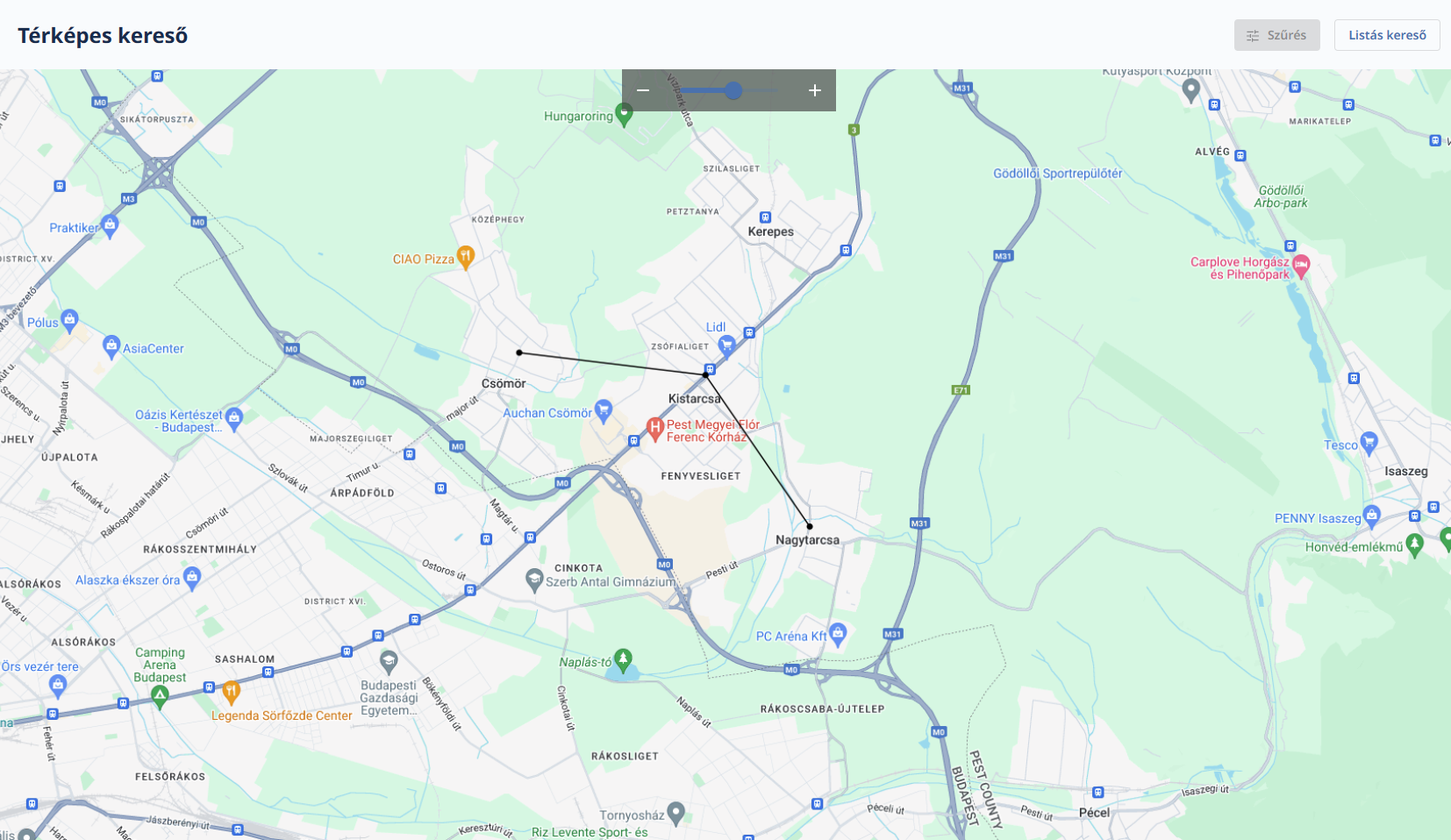 Térképes kereső
Infrastruktúra nyilvántartás
Kiadott engedélyek
Szolgálati helyek
Vonalszakaszok
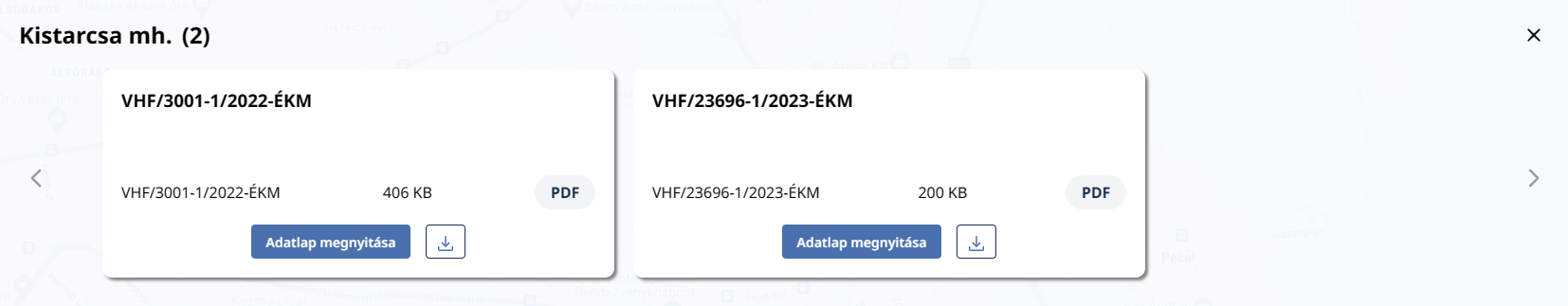 13
Vasúti infrastruktúra nyilvántartás
Pályahálózat
Országos pályahálózat
Nem országos hálózat
Paraméterek
Útvonalkönyv
RINF és NRINF
14
[Speaker Notes: NRINF minden olyan kötöttpályás infra, ami nem tartozik a RINF-be (metró, villamos, kötélfelvonó stb.)]
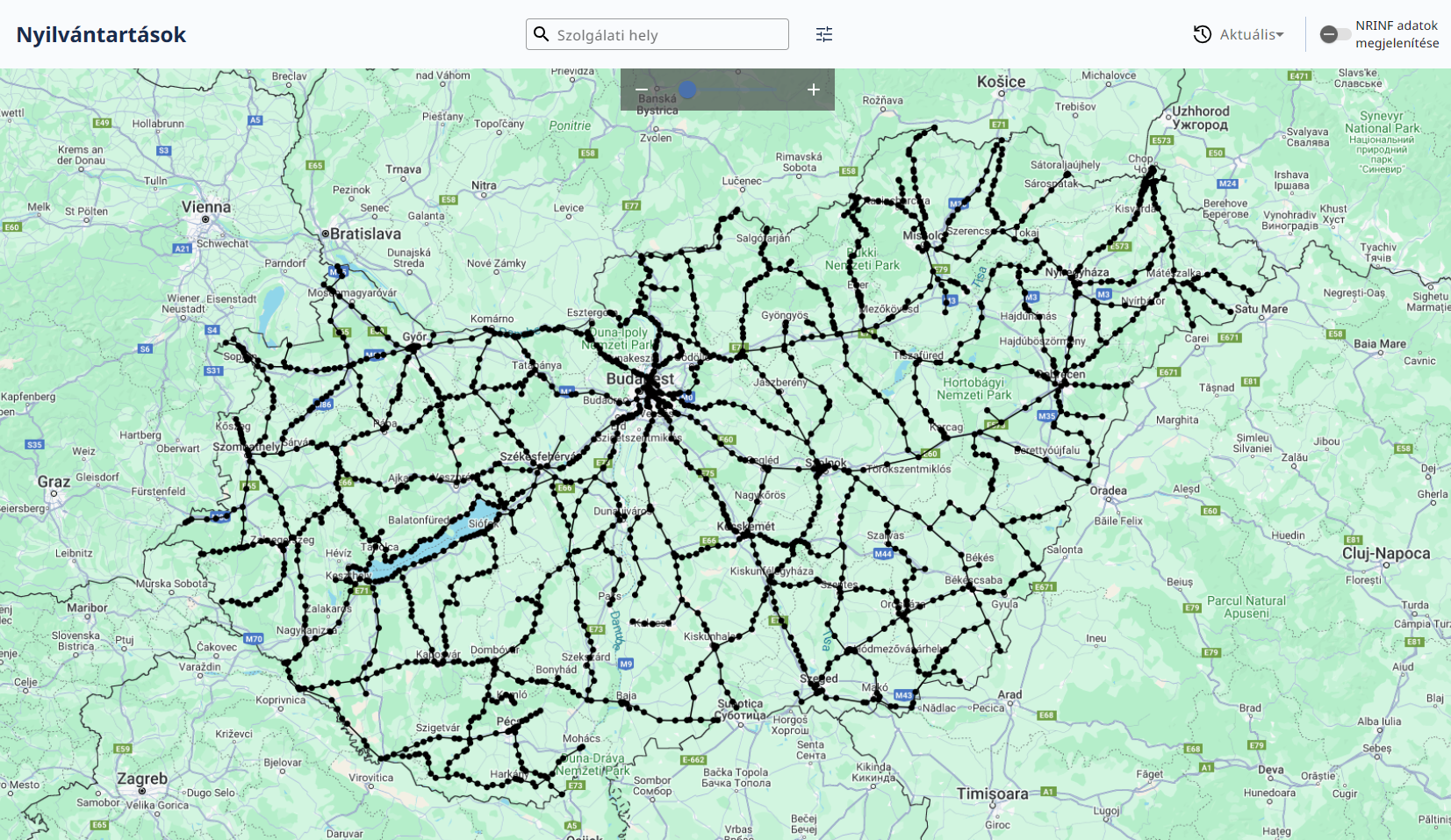 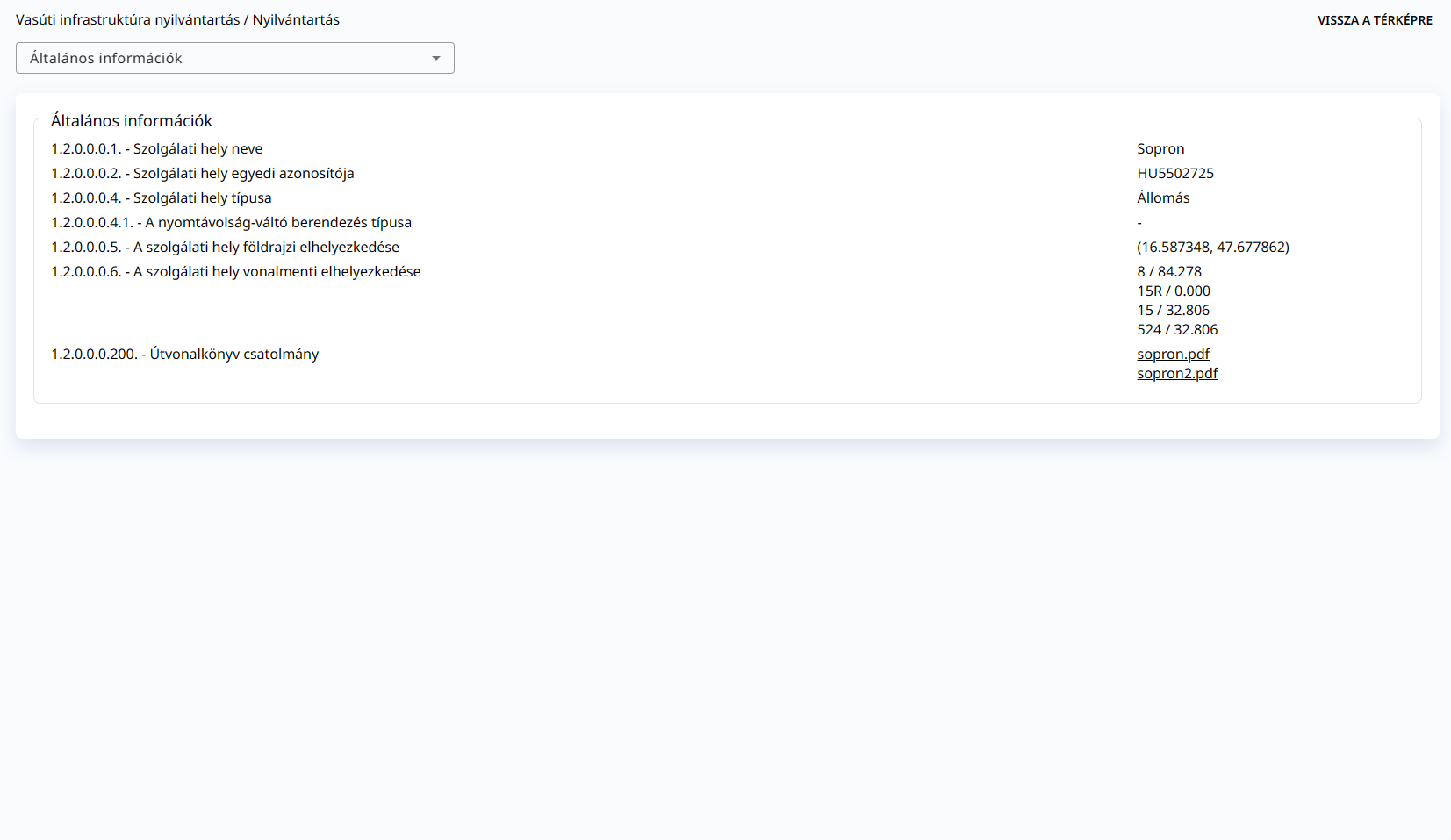 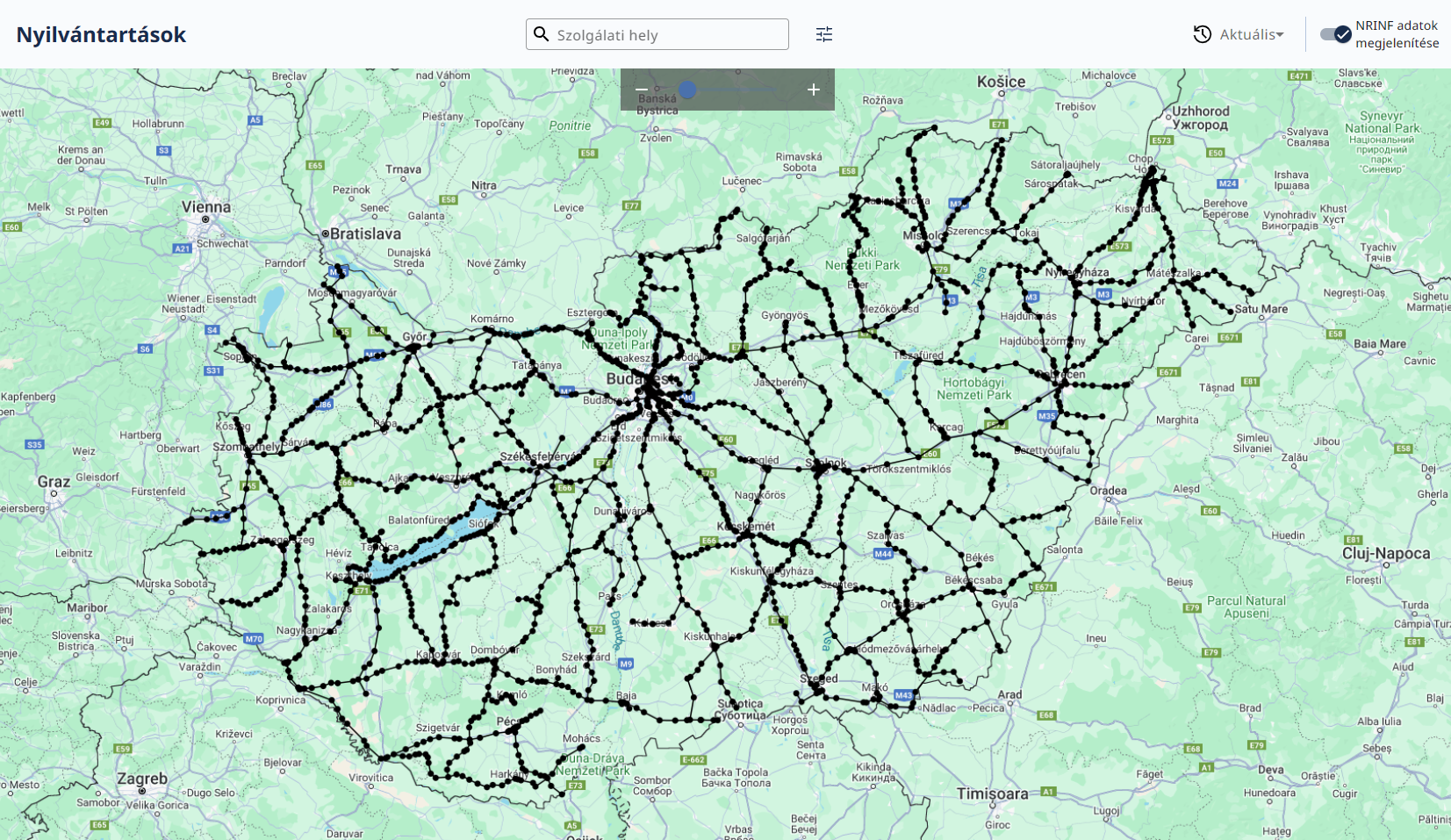 Nyilvántartások
15
[Speaker Notes: Itt arról lesz szó, hogy van térképes nyilvántartás. Be lehet kapcsolni az NRINF adatait. Vonalszakaszra vagy szolgálati helyre kattintva megjelenik az adatlap.]
Adatbeküldés
Országos vasút
Városi vasút
NyilvántartásVHF
SCVPH
Egyéb
16
[Speaker Notes: Egyéb=egyéb kötöttpálya pl. troli, kötélpálya]
ERA adatszolgáltatás
ERA RINF
NyilvántartásVHF
VHF NRINF
17
Business Intelligence (BI)
Hatósági engedélyek
Infrastruktúra nyilvántartás
Jármű nyilvántartás
Tervtár
18
Jármű nyilvántartás
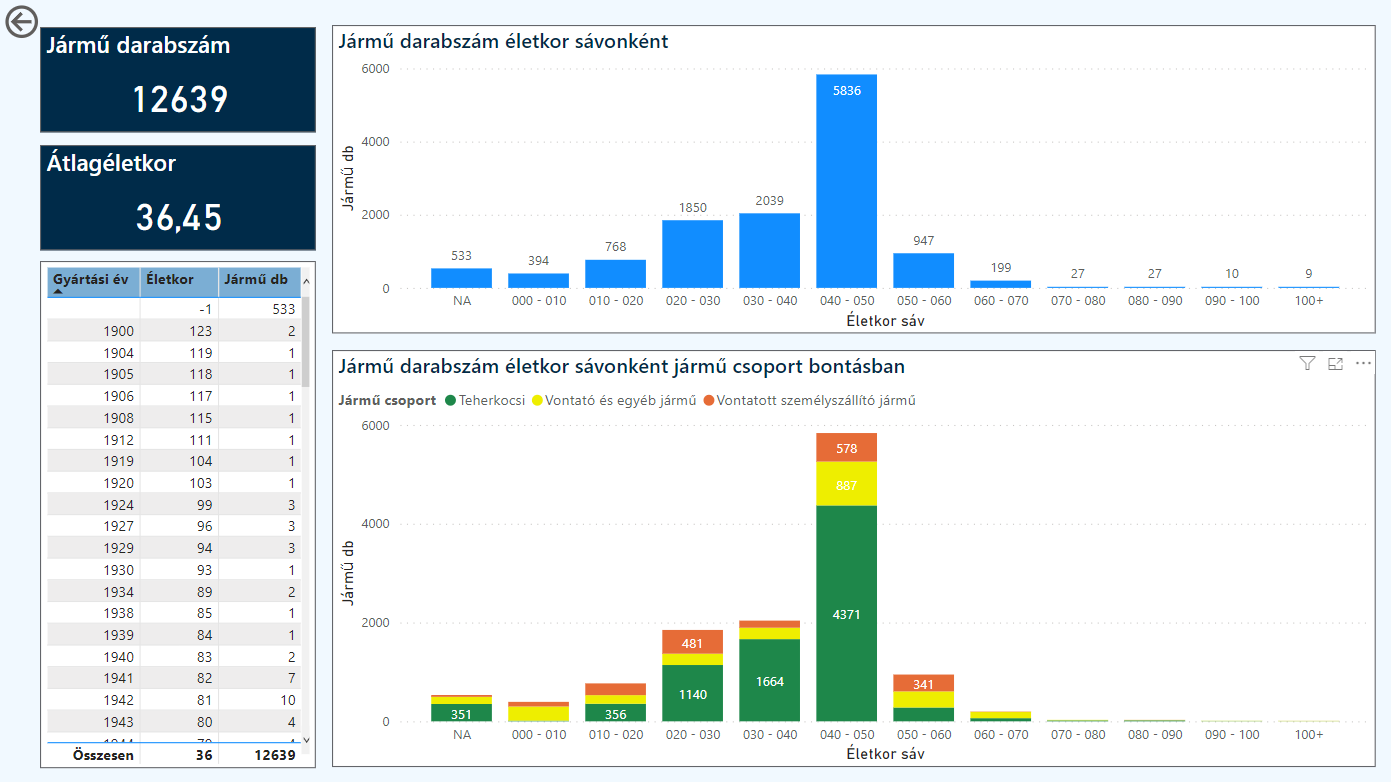 19
Köszönjük a figyelmet!